Capabilities Based
Test & Evaluation (CBTE)
Kenneth senechal
NAWCAD Release 2019-277. Distribution Statement A - Approved for public release; distribution is unlimited.
What is CBTE?
WarfareAnalysis
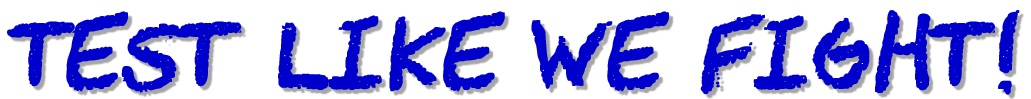 Red Forces andBlue Forces
CONEMPs
System ofSystems Rqmts
Top Down
NOTIONAL
Integration with COTF's
Mission Based Test Design (MBTD)
Bottom Up
CBTE evaluates the effects chain
in a mission context
Weapons Schools
AddMission Context (CONOPs, ROC / POE)
Platform Rqmts(CDD, CPD, TEMP,specs)
NDIA Tabletop Exercise
Jointly hosted by CBTE & NDIA
Objectives
Emphasized an open forum and non-attributional dialogue
Generate baseline RFP and Proposal Guidebook
Participation
Navy Enterprise
COTF, NAVSEA, NAVAIR
Major Primes
Boeing, Lockheed Martin, Raytheon, Northrop Grumman
Representing industry not their specific company
Facilitated 
R-Squared Solutions – Bill “Roto” Reuter
Pivotal Insight – Cary Paul & Emily Knight
Tabletop Early Takeaways
Moment of Truth Feedback
Extremely positive feedback on the event from all participants
Consensus that CBTE is a highly effective approach
Product Delivery
Comment/Feedback adjudication is still in progress
What contractors need:	
Provide previous test data as GFI to industry to help them VV&A their models
Need to stop doing things the current way and start doing them the new way
Level setting contractor bids so that each prime approaches with same assumptions
What CBTE needs:
Contractor understanding of govt LVC infrastructure
Using a mission focus to incentivize contracts
Define overarching test strategy that includes LVC (LVC isn’t a stand alone strategy)
MBTD / Mission thread focused (security issues)
What we both need:
Need a common vernacular and industry understanding of our tools/process/policy
Identified new specific SOO/SOW elements
Pairing a weapon system SME with a DoE SME is critical for success
Balance of defining need/requirement so it doesn’t stifle innovation
Proper balancing of spec requirement verification in a mission construct
NDIA Way Ahead
Continue Data & Feedback Adjudication 
NDIA T&E Conference Out-brief (13-15 May 2019)
N94 Sponsored NAVAIR hosted Cross SYSCOM TIM (5-6 Jun 2019)
Common processes across Navy SYSCOMs
Follow on Tabletop Sessions desired
Notionally planning for end of Summer
Product Delivery
Projecting Year End CBTE RFP and Proposal Guidebook
Brief guidelines to NAVAIR/PEO Leadership
Back Up
CBTE Enablers
Live-Virtual-Constructive (LVC)
Mission Based Test Design (MBTD)
Design of Experiments (DoE)
Mission T&E During System Development
System of Systems Testing
Human Performance
Mission Analysis
Mission Training
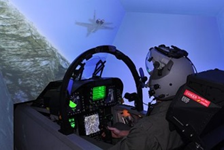 CBTE “Strategy”
Test Program Introduction Document
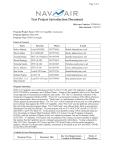 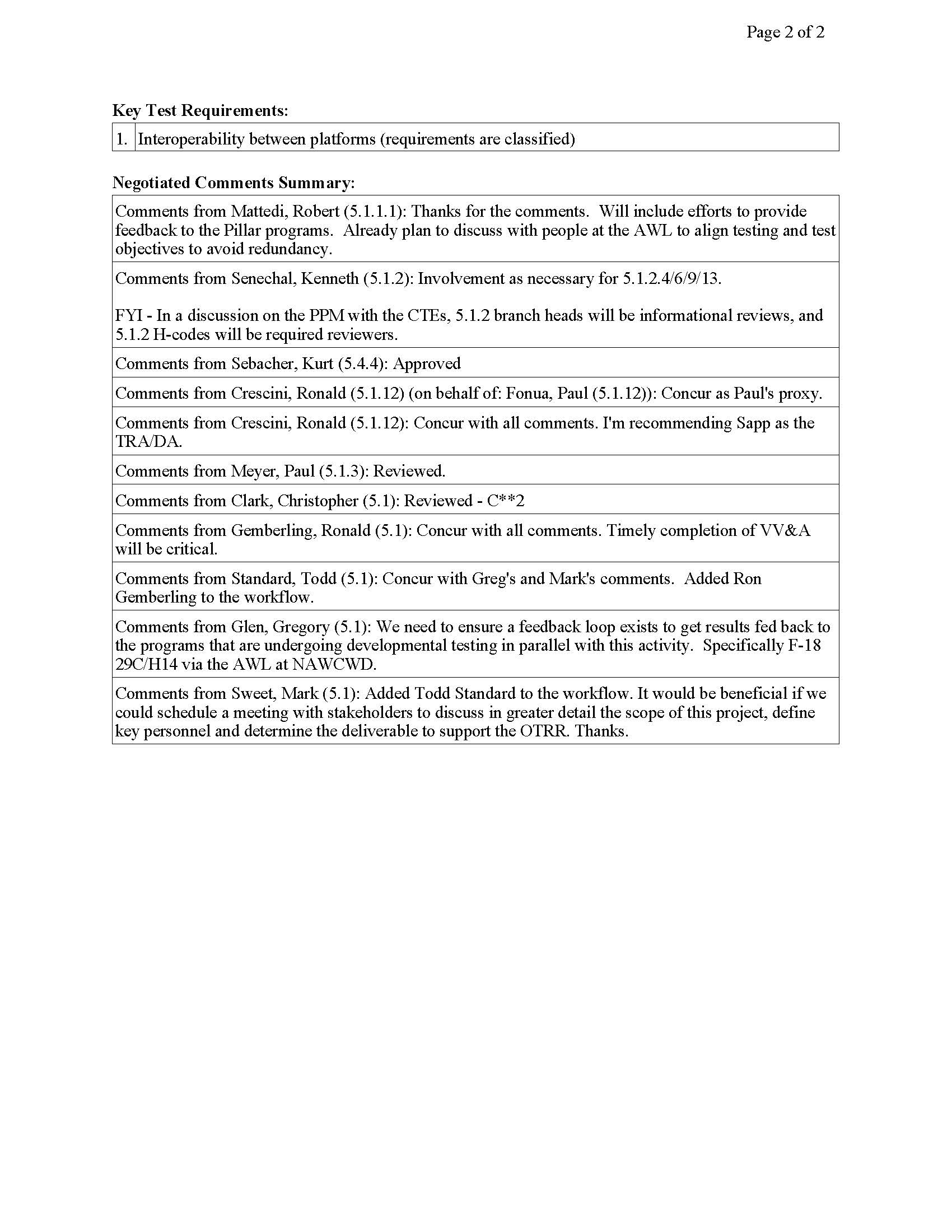 Mission Based Test Design
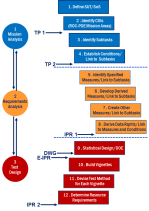 Engineering / Test
Collaboration
Test
Planning
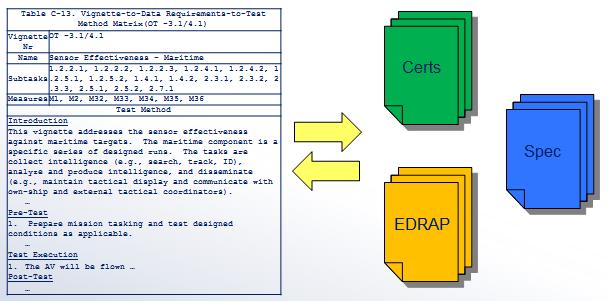 Strategy Meeting
5.1 / 5.2 / 5.3 / 5.4 / COTF/DOT&E
Early identification of LVC, range, and target needs
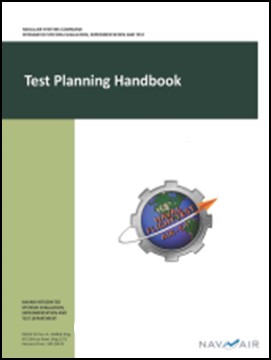 NAWCAD Release 2019-277. Distribution Statement A - Approved for public release; distribution is unlimited.
Capabilities-Based Acquisition
Capabilities-Based T&E
Integrated 
Warfare Analysis
Fleet operators work 
with engineering to develop concepts of employment 
(CONEMPS), effects-chains 
& required attributes
System Model
Systems are developed
in a model-based integrated digital environment 
(SE Transformation)
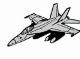 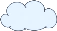 Virtual
Constructive
Live
Hardware
In the loop

Integration Laboratory

Installed
Systems
Test Facility
Industry Models
Digital
Modeling
Flight Test
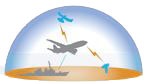 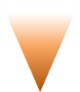 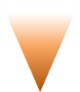 001010
1010
0001
010
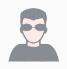 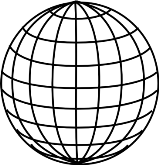 CONEMPS and 
effects-chains are 
modeled at the 
System of Systems 
(SoS) level
System models form
“Constructive”
Basis for LVC
M&S environment
Single Source
of Truth
010
1010
00010
010010
SoS Models
Data
Feedback
Loop
LVC-based
Training
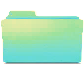 SoS Model
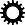 Required for Fleet Integrated Ops
Results in optimized capability development document
Results in optimized capability development document